Муниципальное бюджетное дошкольное образовательноеучреждение городского округа Королёва Московской области «Детский сад компенсирующего вида № 12  «СКАЗКА»Дидактическая игра-средство формирования экологических представлений у детейс нарушением зрения.Разработала и провелаВоспитатель:Чувелёва Г. В. Королёв2016-2017
Дидактическая игра-это игра с правилами, с готовым содержанием для активной образовательной деятельности.Игры направлены на решение конкретных задач обучения, но в тоже время в них проявляется воспитательное и развивающие влияние игровой деятельности.
«Мир окружающий ребёнка-это прежде всего мир Природы с безграничным богатством явлений с неисчерпаемой красотой. Здесь, в природе, вечный источник детского разума.»В.А. Сухомлинский.Из исследований в области экологического образования детей дошкольного возраста (В.П. Арсентьева, Н.Н. Вересова, Т.А. Маркова, М.Ю. Попова) следует, что ребёнок должен получать начальные следования о природе и целесообразности бережного отношения к растениям, животным, о сохранении чистоты воздуха Земли, воды.
Дидактические игры экологического содержания рассмотрены в работе. С.Н. Николаевой, Н.Н. Кондратьевой. Эти игры тренируют в ребёнке мыслительные способности,  развивают общительность, умение строить взаимоотношения,  подчиняться установленным в игре правилам.Нельзя не отметить и то, что дидактические игры способствуют становлению личностных качеств детей: способность играть вместе, договариваться в процессе игры.
Цели и задачи дидактической игры.Цель: Формирование экологических представлений посредством игры.Задачи.Образовательные:Формировать у детей знание о связи живых организмов со средой обитания и приспособленности к ней.Дать представление о многообразии живых организмов и их экологическое единство.Формировать у детей знания о влиянии окружающей среды на здоровье и нормальную жизнь человека.Формировать представления о защите животных и растений.Формировать трудовые навыки.Развивающие:Развивать у детей познавательную активность, мыслительные способности, умение сравнивать, сопоставлять, группировать, классифицировать.Развивать зрительное восприятие, слуховое внимание, речь, активизировать словарь.Воспитательные:Воспитывать личные качества детей: способность играть вместе, договариваться в процессе игры.Воспитывать любовь, бережное и заботливое отношение ко всему живому на Земле, воспитывать эстетические чувства.
Существует несколько видов дидактической игры.Дидактической игры по содержанию можно разделить на три вида:Игры с предметами (используются игрушки, реальные предметы, объекты природы: овощи, фрукты, шишки, листья, семена, камушки, ракушки) «Чудесный мешочек», «Вершки и корешки», «Чьи детки на этой ветке» и т.д.Основные игровые действия с ними: нанизование, выкладование, собирание целого из частей.Эти игры особенно важны в работе с детьми с нарушением зрения, так как в значительной степени способствуют обогащению и уточнению предметных представлений, развивают чувства цвета, величины, формы.Настольно печатные игры (парные картинки, лото, домино, лабиринты, разрезные картинки, кубики, пазлы). «Зоологическое лото», «Четыре времени года», « Ягоды и фрукты», «Подбери листья» и т.д.Учат детей с нарушением зрения просматривать иллюстративный  материал, осмысливать изображенное, формировать умение по слову восстанавливать образ предмета, уточняют и расширяют представление детей об окружающем мире, развивают зрительное восприятие.Словесные игры  не требуют никакого оборудования «Кто летает, бегает, прыгает», «В воде, в воздухе на земле», «Нужно-не нужно» и др.Использование словесных дидактических игр в обучении детей с нарушением зрения обеспечивает возможности уточнения конкретизации образов предметов и развития описательной речи, закрепляют знания о функциях тех или иных предметов, развивают внимание, сообразительность быстроту реакции.Дидактические игры способствуют осознанию детьми использования зрения при выделении различных свойств и признаков предметов.
Для проведения дидактических игр необходимо использовать методы и приёмы.Игровой метод: сюрпризные моменты, загадки, считалки, элементы соревнования.Словесный метод: беседа для уточнения знаний, объяснение правил, анализ деятельности.Наглядный метод: использование игрушек, картин, иллюстраций, предметов природного и бросового материала, показ игровых действий.
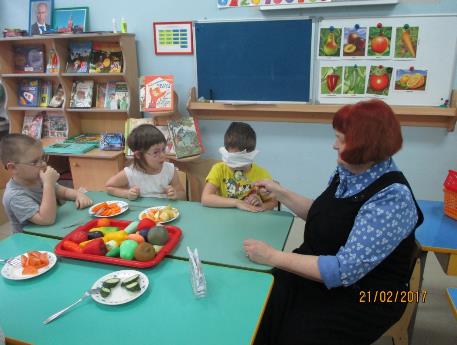 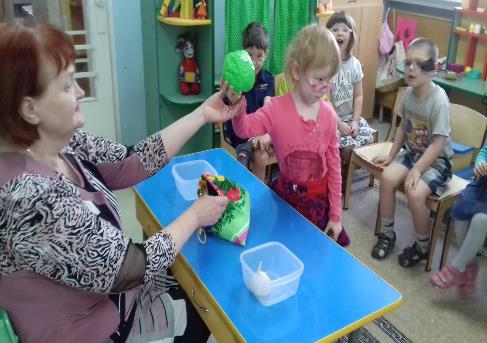 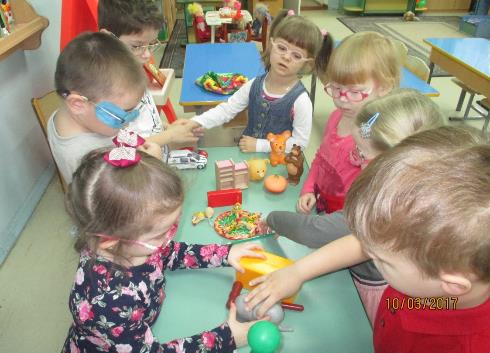 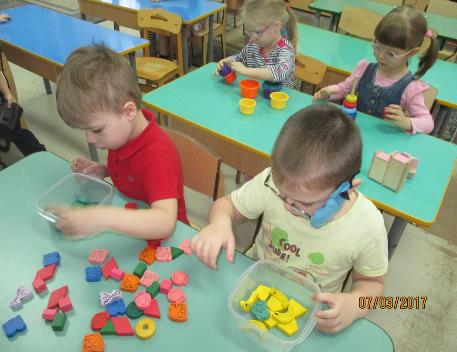 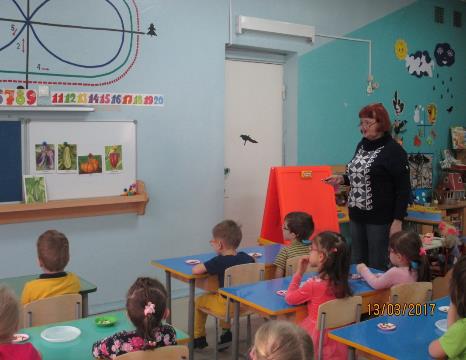 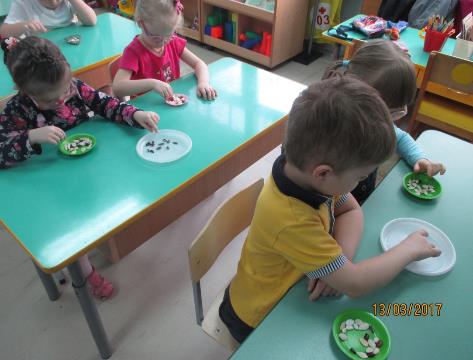 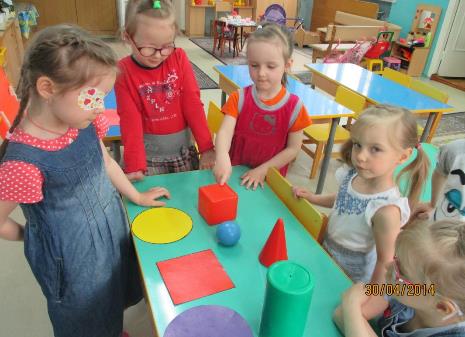 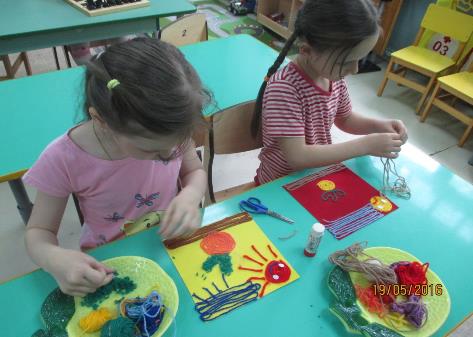 Настольно-печатные игры
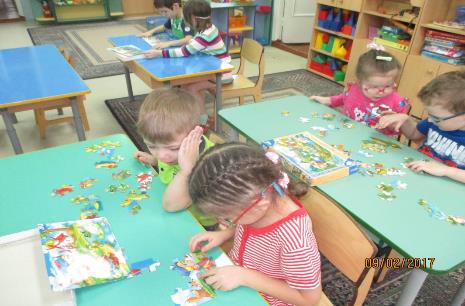 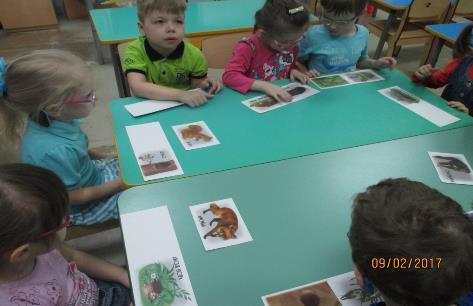 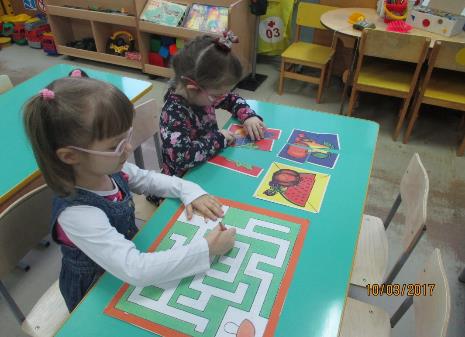 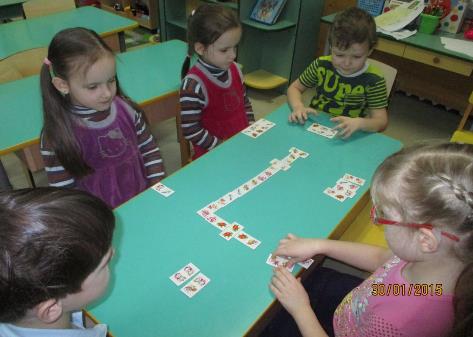 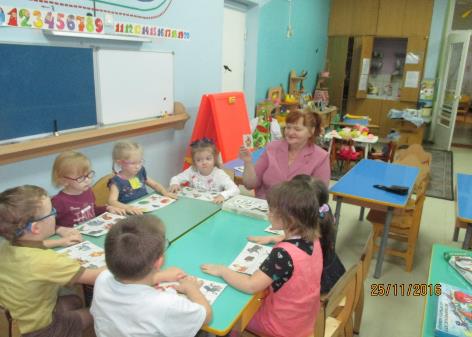 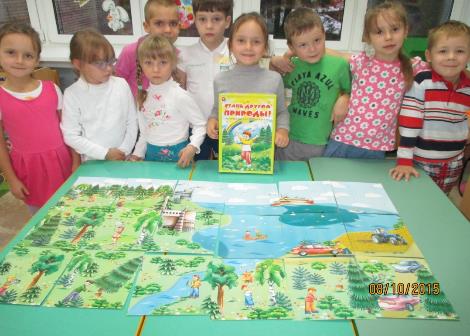 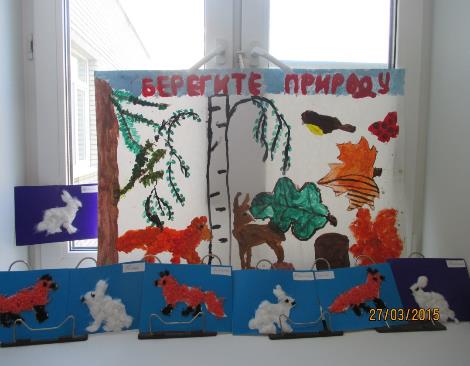 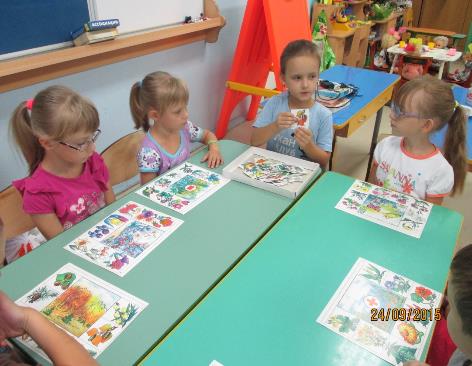 Словесные игры
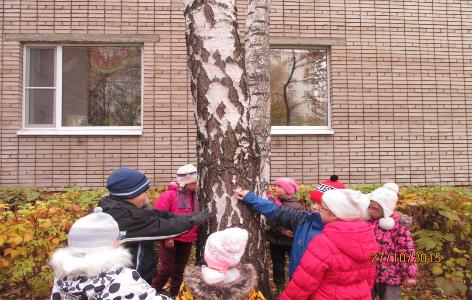 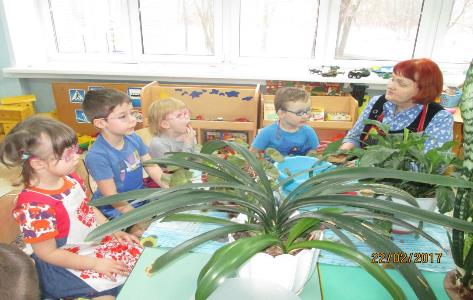 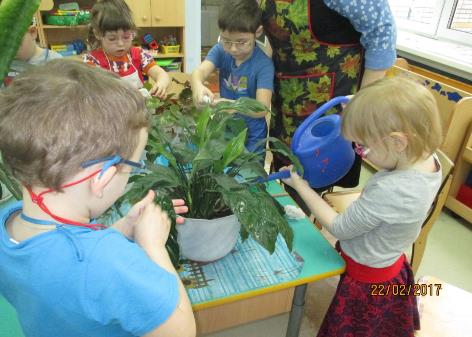 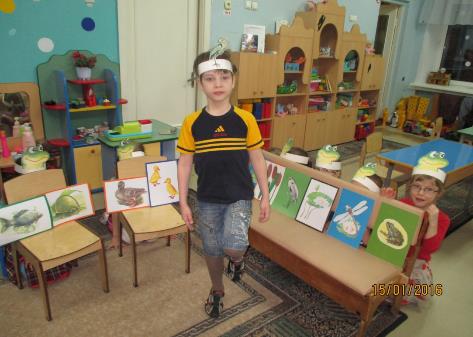 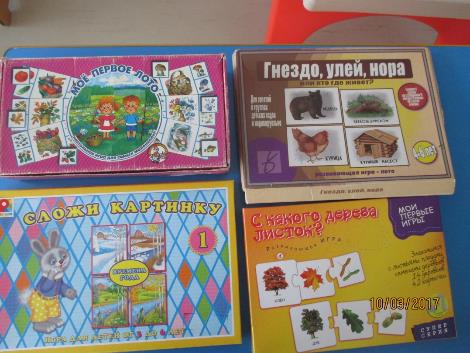 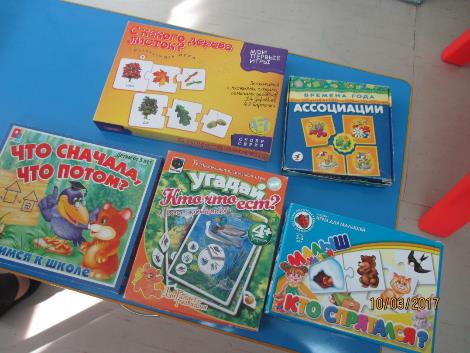 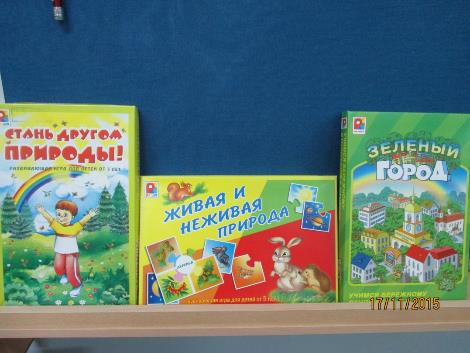 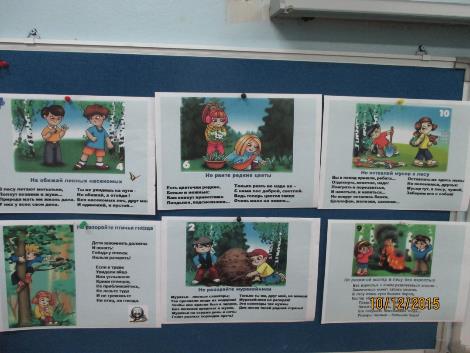 Работа с родителями
Совместные дидактические игры
Методические рекомендации, консультации
Формы организации работы 
с родителями
Анкетирование
Родительские собрания
Литература
С.Н. Николаева.  «Экологическое воспитание младших дошкольников» М., 2002 г.Е.В. Карпова.  «Дидактические игры в начальный период обучения» 1997 г.Н.Н. Авдеева   Г.Б. Степанова  «Жизнь вокруг нас» 2003 г.С.Н. Николаева  «Эколог в детском саду» М., 2003 г.Е.И. Удальцова  «Дидактические игры в воспитании и обучении дошкольников»Минск, 1975 г.М.В. Лучинин  «Детям о природе» М., 1989 г.О.А. Воронкевич  «Добро пожаловать в экологию» М., 2005 г.Л.А. Венгер  «Дидактические игры в детском саду» 2002 г.А.К Бондаренко  «Дидактические игры в детском саду». Пособие для воспитателей.  М., 1985 г.